Year 4 Term 3: What makes mountains magnificent?
Key Knowledge
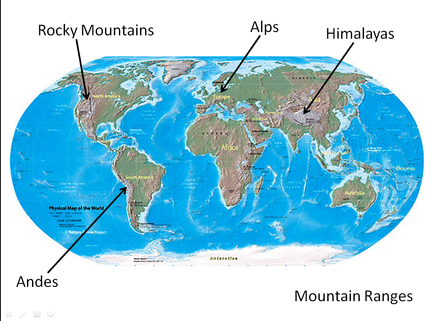 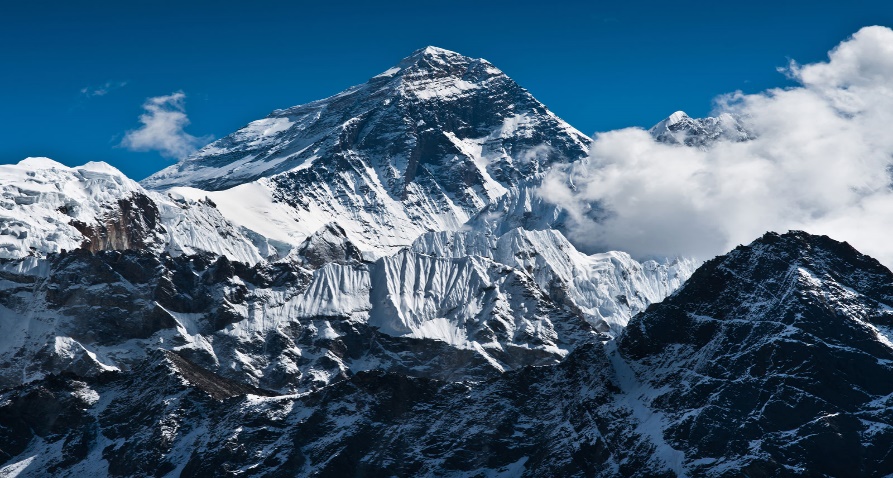 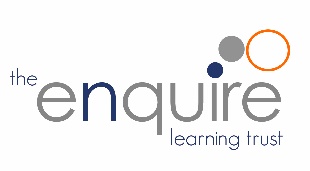